Gambar Dasar
Pertemuan 3
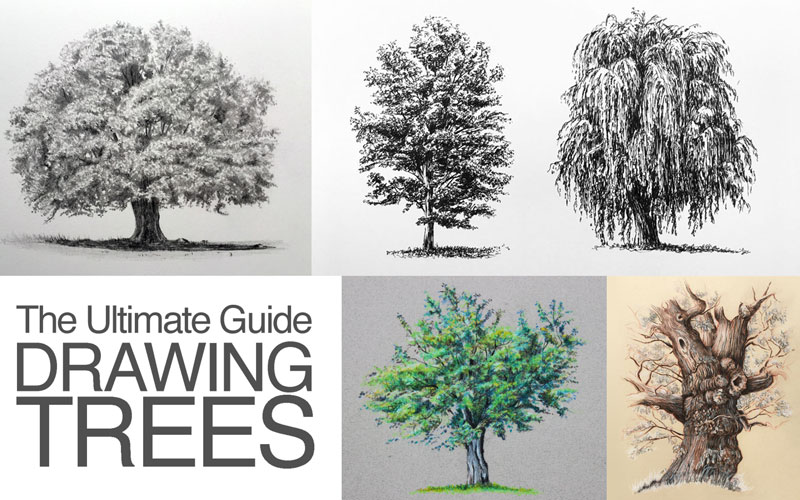 https://thevirtualinstructor.com/how-to-draw-trees.html
Tentukan Bentuknya
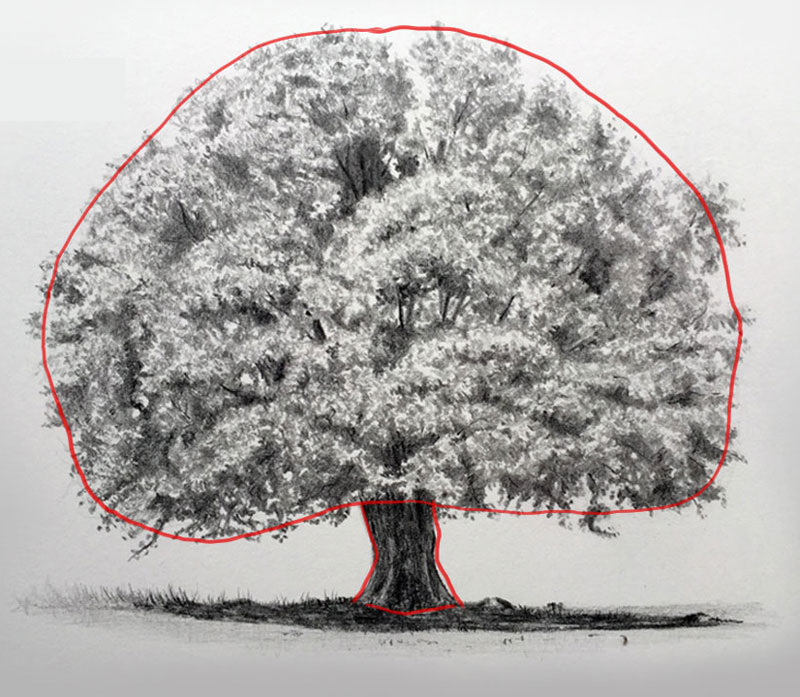 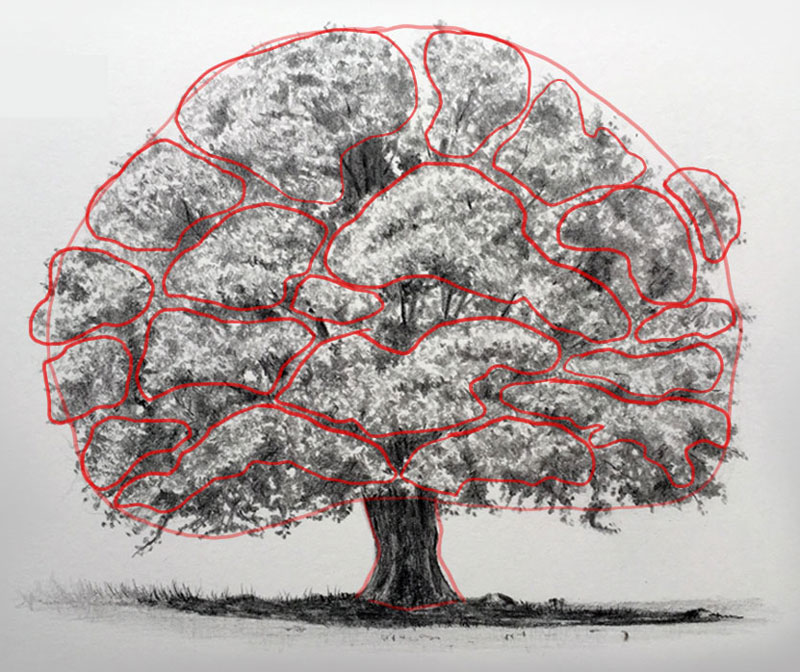 https://thevirtualinstructor.com/how-to-draw-trees.html
Texture
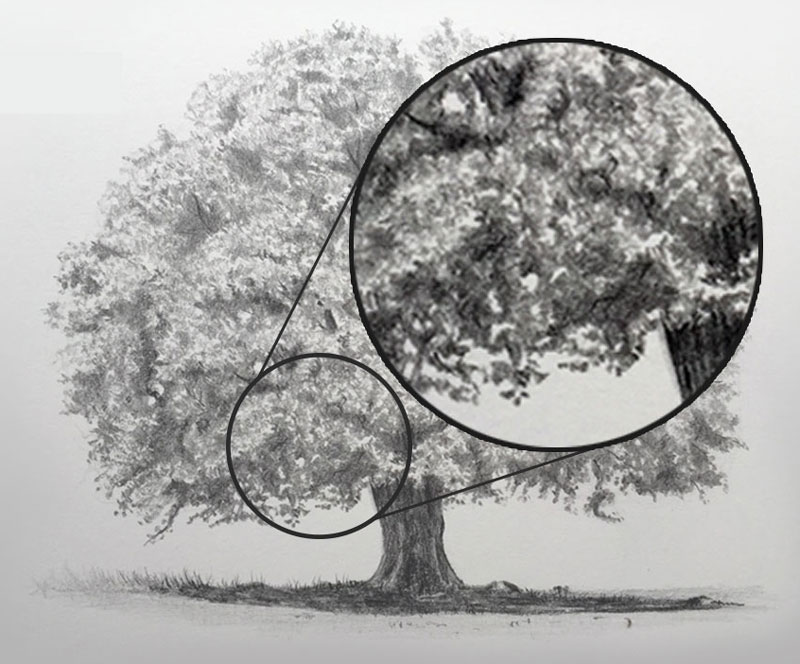 https://thevirtualinstructor.com/how-to-draw-trees.html
Value
https://design.tutsplus.com/tutorials/how-to-draw-trees--cms-26476
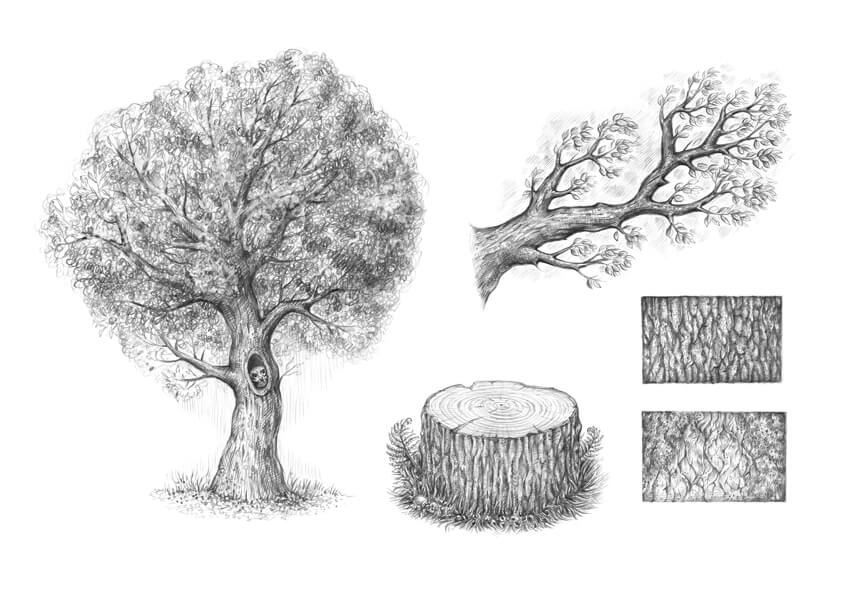 https://design.tutsplus.com/tutorials/how-to-draw-a-tree--cms-30743
Tugas 2
Ikuti langkah berikut ini :
Carilah minimal 5 jenis pohon di sekitar kalian.
Amati visual pohon tersebut secara detail lengkap dengan cahayanya.
Buatlah sketsa dari hasil pengamatan kalian.
Tentukan Teknik yang sesuai untuk sketsa yang sudah dibuat.
Berikan sentuhan akhir yang baik agar gambar kalian indah dan enak dilihat.

Output :
Sketsa
Gambar pohon BW.
Gambar pohon color.